Ljudi se često u svome životu služe različitim vidljivim znakovima: riječima, gestama itd.
Kojim se znakovima vi najčešće služite u svome životu (prometni, nogometni)?
Što njima izražavate?
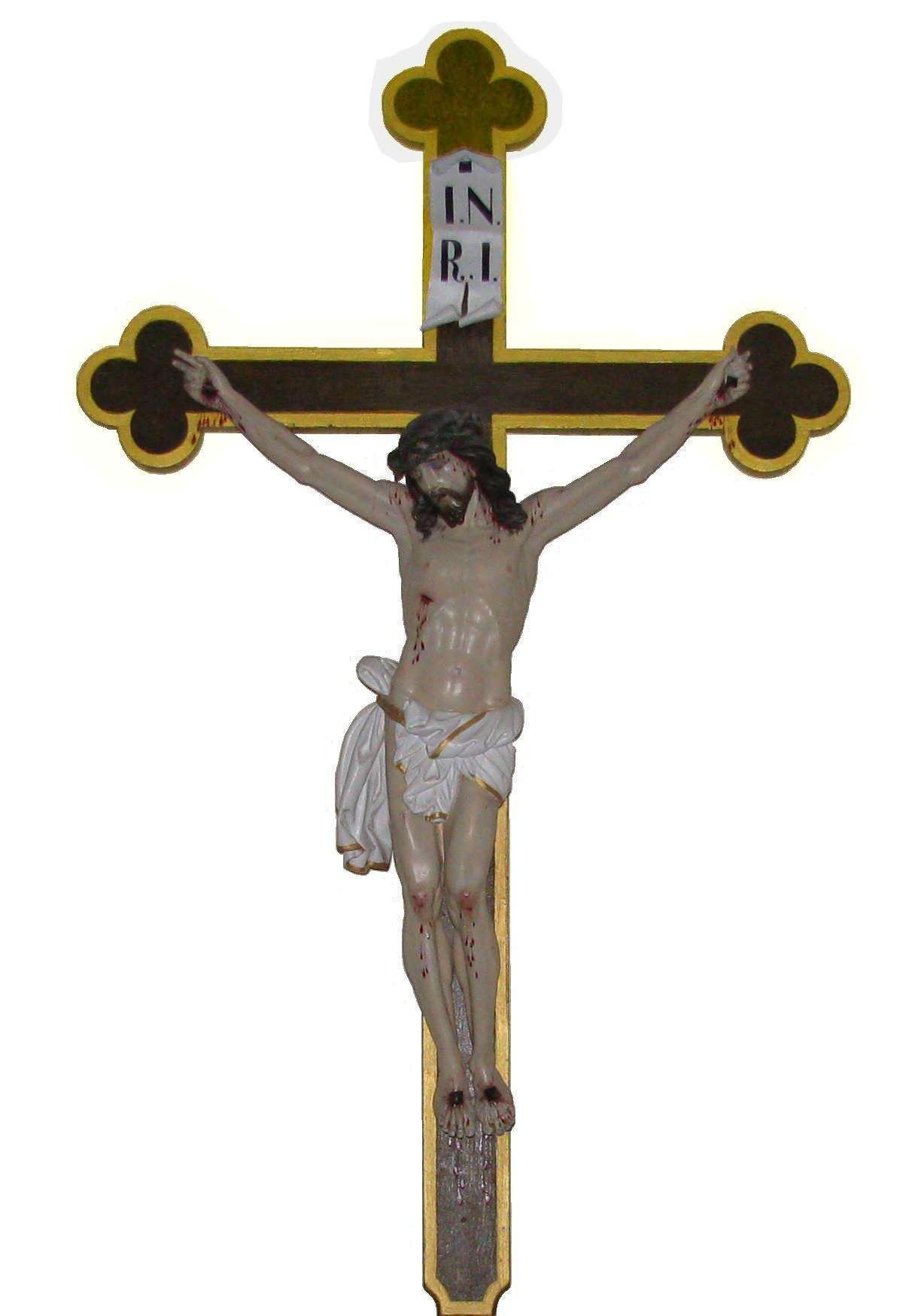 Koji je kršćanski znak najprepoznatljiviji?
Znate li koji je najstariji kršćanski znak?
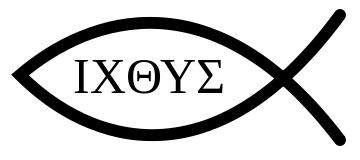 budući da grčka riječ ἰχθύς u sebi krije početna slova izraza Ιησούς Χριστός Θεού υιός σωτήρ:
ΙΗΣΟΥΣ (Iēsoûs »Isus«)
ΧΡΙΣΤΟΣ (Christós »Krist - Pomazanik«)
ΘΕΟΥ (Theoû »Božji«)
ΥΙΟΣ (Hyiós »Sin«)
ΣΩΤΗΡ (Sōtér »Spasitelj«)
Koje znakove uočavamo u crkvi?
Oltar, svetohranište, krstionica, kruh, vino, voda…
Znakovi su riječi, pokreti, predmeti pomoću kojih čovjek drugom čovjeku pokušava prenijeti neku poruku, upozorenje, dobru vijest, opasnost. Znakove iskazujemo simbolima.
Simboli nose poruku koju želimo prenijeti drugome.
Znak je nedvosmislena poruka. Simbol je višesmislena poruka. Nije moguće do kraja i bez ostatka protumačiti simbol. U simbolu uvijek ostaje mnogo toga nepoznato, a opet nam je dovoljno poznato.
Znakovi i simboli utječu na nas, počevši u našoj nutrini, ali zahvaćaju čitavoga čovjeka i njegov život.
Svi ti znakovi prizivaju nam u svijest neke druge znakove koji su izvanredno važni za život Crkve, a zovu se SAKRAMENTI.
SEDAM SAKRAMENATA – KRISTOVI DAROVI
SAKRAMENTI  – sveti znak, sveta tajna; vidljivi znakovi Božje prisutnosti među ljudima.
Sakramenti su vidljivi znakovi preko kojih se Bog susreće s ljudima i dariva im se.
Svaka religija ima svoje znakove koji je razlikuju od drugih religija.
Poznajete li neke znakove drugih religija – židovstva, budizma, islama?